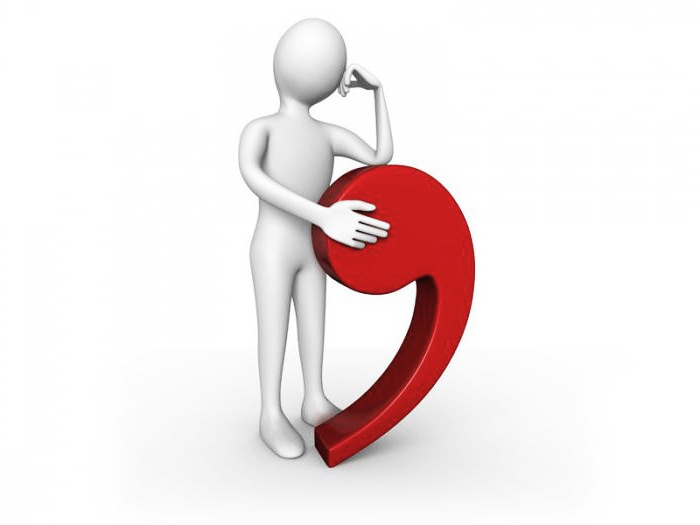 Обособени части в простото изречение
Пред старата жена се виждаше селото, сгушено в полите на планината. Грохнала от умора, тя бавно вървеше натам.   
     Ето и първата къща. На двора, под черешата, имаше малка пейка. Бързо, някак припряно, старицата отвори вратичката. В градината красива девойка поливаше цветята, тананикайки си весело.
а/ второстепенни части на изречението
б/ поясняват съществителни, местоимения, наречия или сказуемото в изречението
в/ обособяват /отделят/ се интонационно чрез паузи в устната реч и пунктуационно чрез пунктуационни знаци в писмената
г/ носят логическото ударение в изречението – акцентира се на тях
1. Същност на обособените части
2. Видове обособени части
а/                                         - пояснява същ. име или местоимение
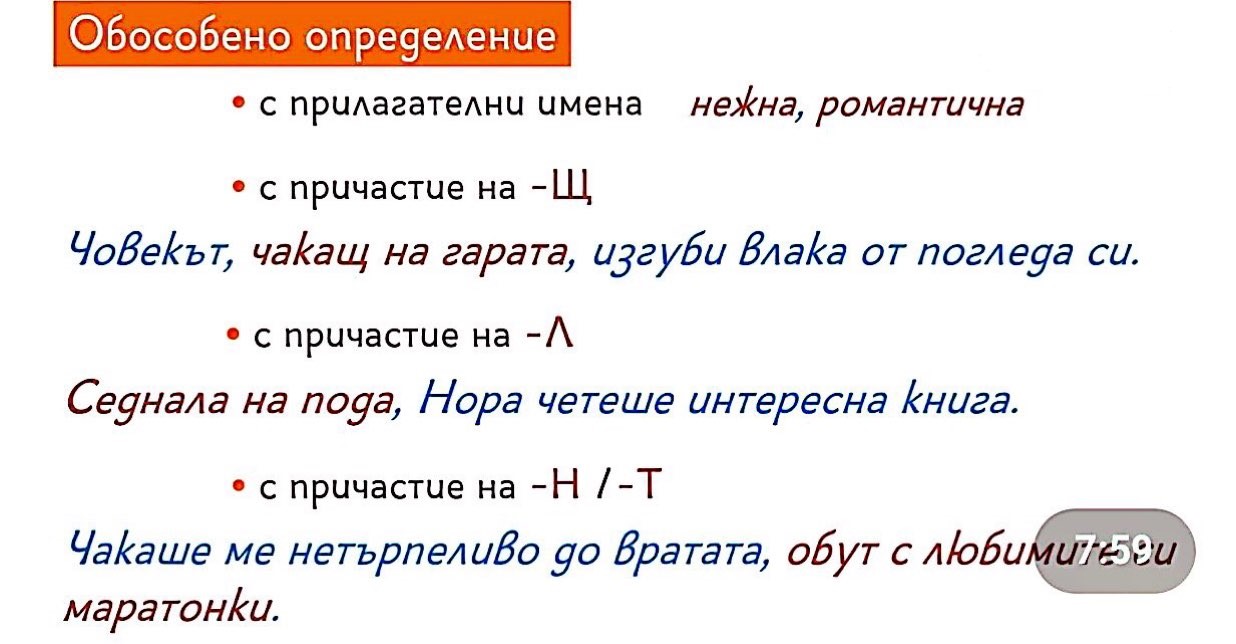 б/ обособено приложение – съдържа същ.име, което пояснява същ.име преди обособената част

Дядо Иван, нашият нов съсед, звънна на вратата. 

Елин Пелин, майстор на късия разказ, е написал и приказки за деца.
ВНИМАНИЕ!!! 
     Проверяваме обособеното приложение, като свързваме с глагола СЪМ съществителното преди обособената част и съществителното вътре в нея, за да се образува съставно именно сказуемо.
Пример:
Дядо Иван, нашият нов съсед, звънна на вратата.

Дядо Иван        Е        съседът.                           СИС
в/ обособено обстоятелствено пояснение 

поясняващо обстоятелствено пояснение преди обособената част, най-често изразено с наречие или с предлог и същ.име

Горе, в синьото небе, се виждаше ято щъркели.

Утре, преди първия час, ще ти донеса тетрадката.
поясняващо сказуемото в изречението и  изразено с деепричастен израз.

Мърморейки под носа си, той обвиняваше целия свят.

Тогава тя, говорейки високо, изложи своето становище.
3. Синтактична синонимия при обособените   
    части
а/ при обособените определения и приложения
обособено определение
Пример:

Косите й, буйни и прекрасни, лъщяха на слънцето.

Косите й, които бяха буйни и прекрасни, лъщяха на слънцето.

 Буйните й прекрасни коси лъщяха на слънцето.
подчинено     
   определително изречение – който, която, което, които
съгласувано определение
б/ при обособ. обстоятелствени пояснения- с като или докато
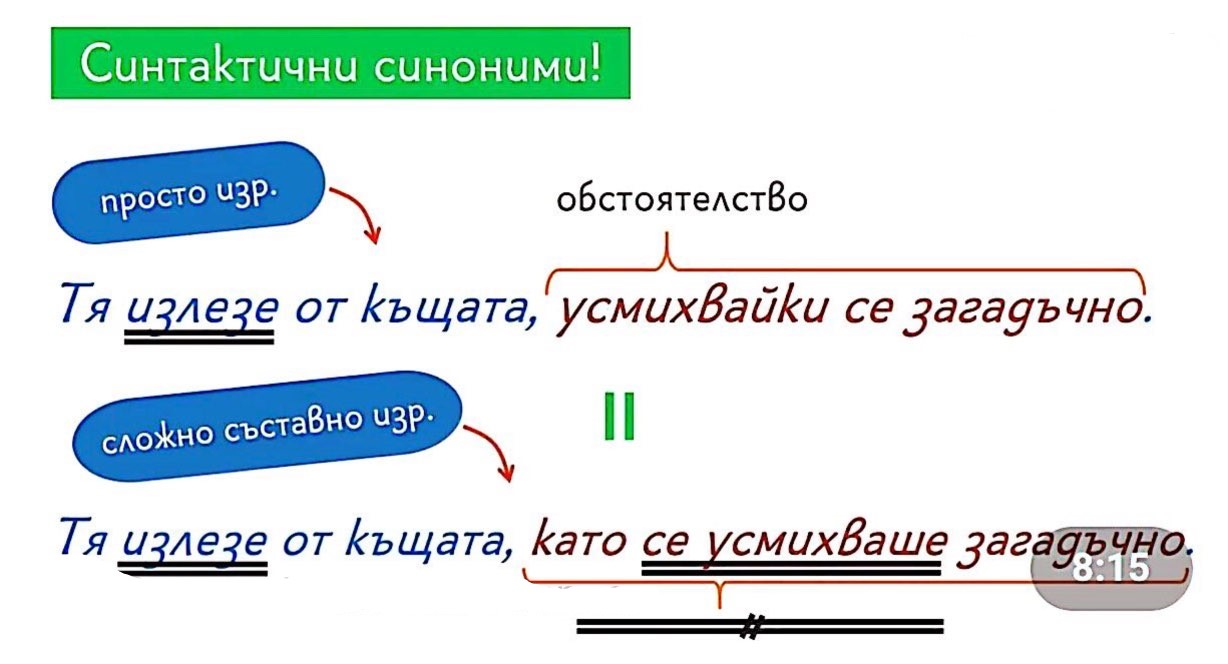 а/ отделят се със запетаи, тирета и по-рядко със скоби

б/ отделянето може да става по следните начини:
  , обособена част,
- обособена част –
- обособена част,
( обособена част )
Но никога:
       , обособена част -
4. Пунктуация на обособените части